À la découverte des réalités d’ailleurs(Pays en développement)
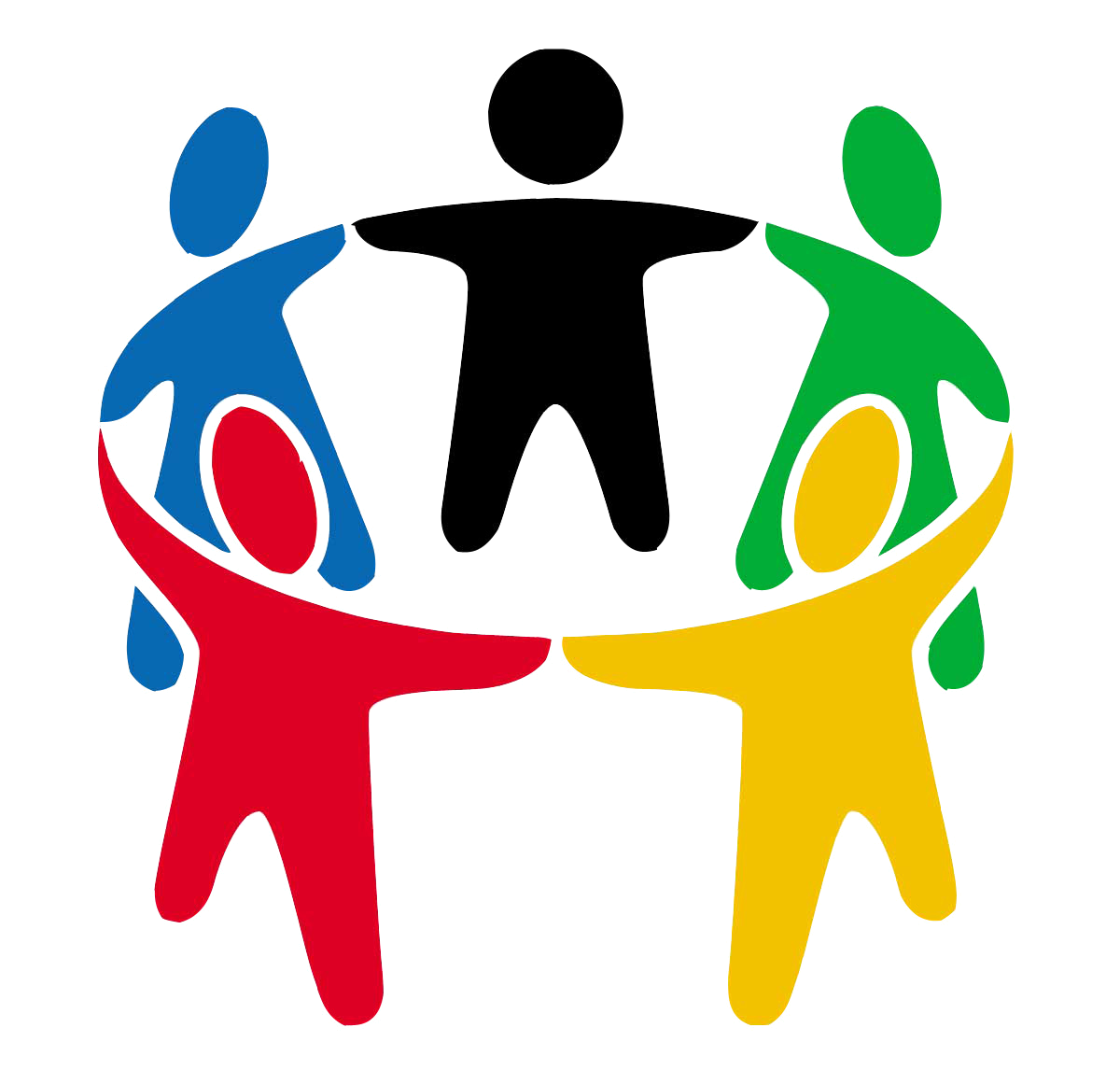 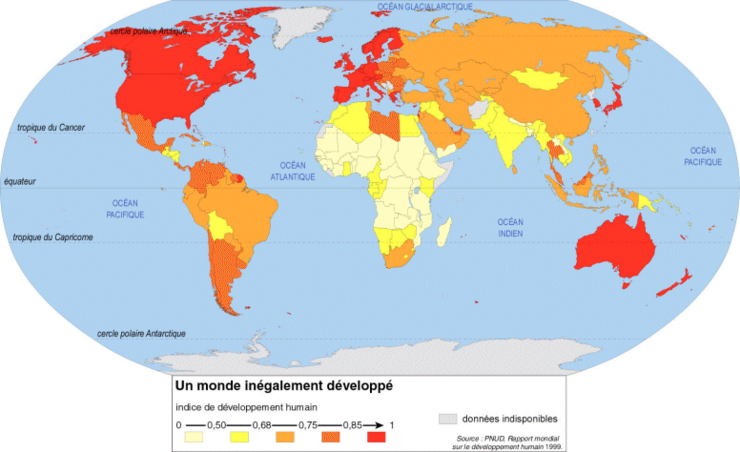 Mes découvertes à moi
- La ville -
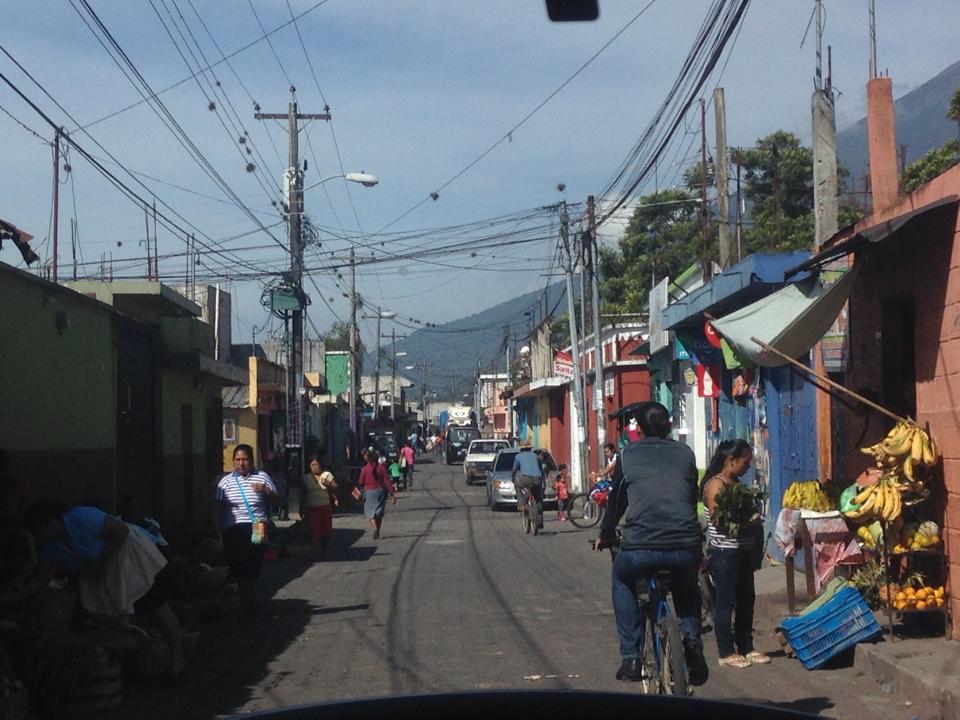 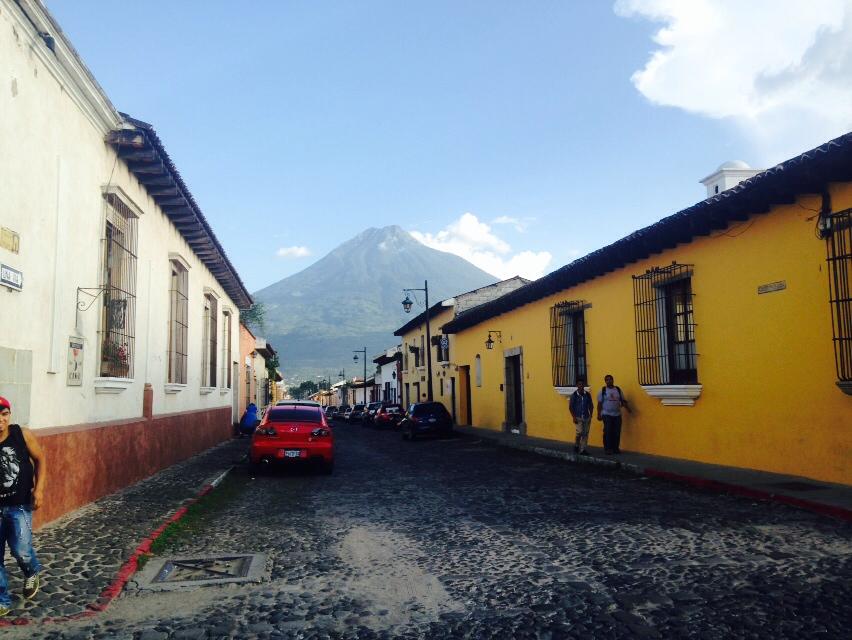 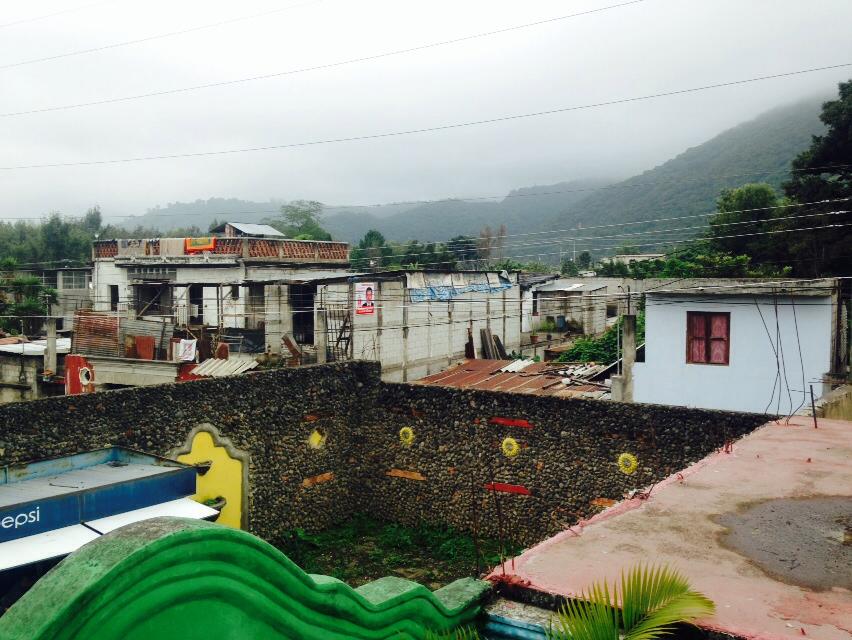 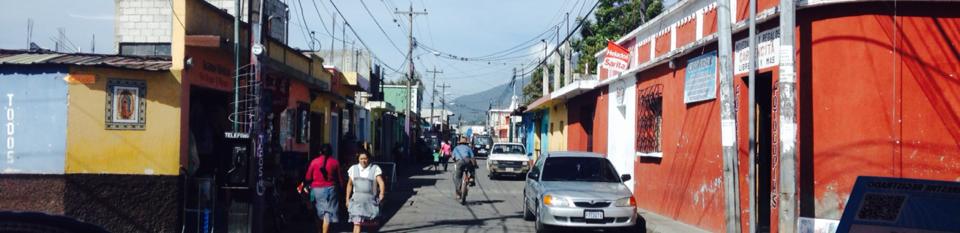 - Les transports -
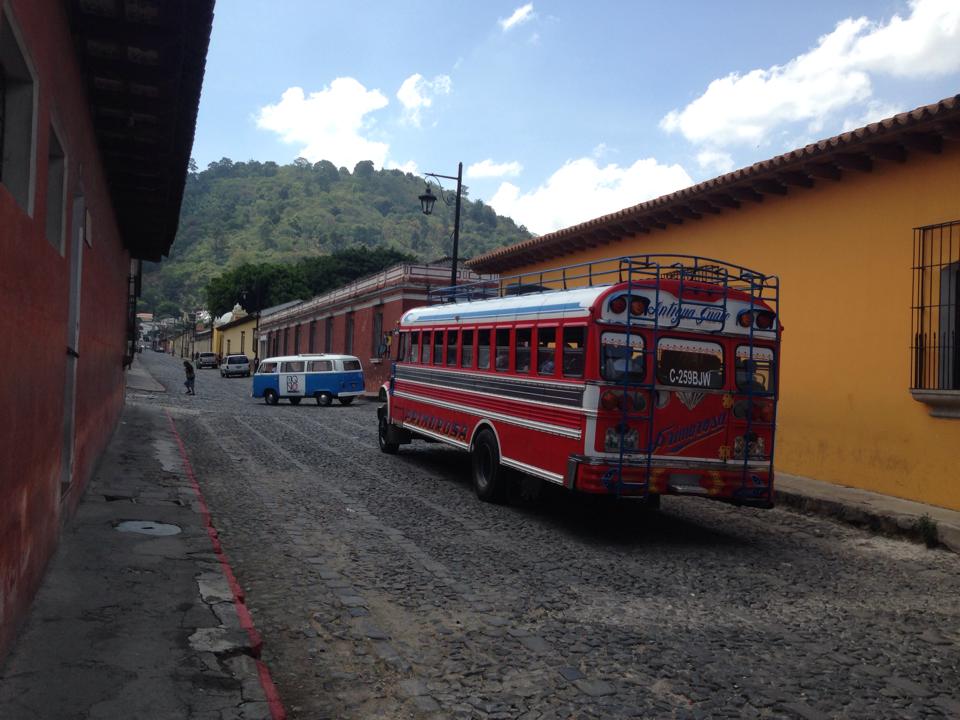 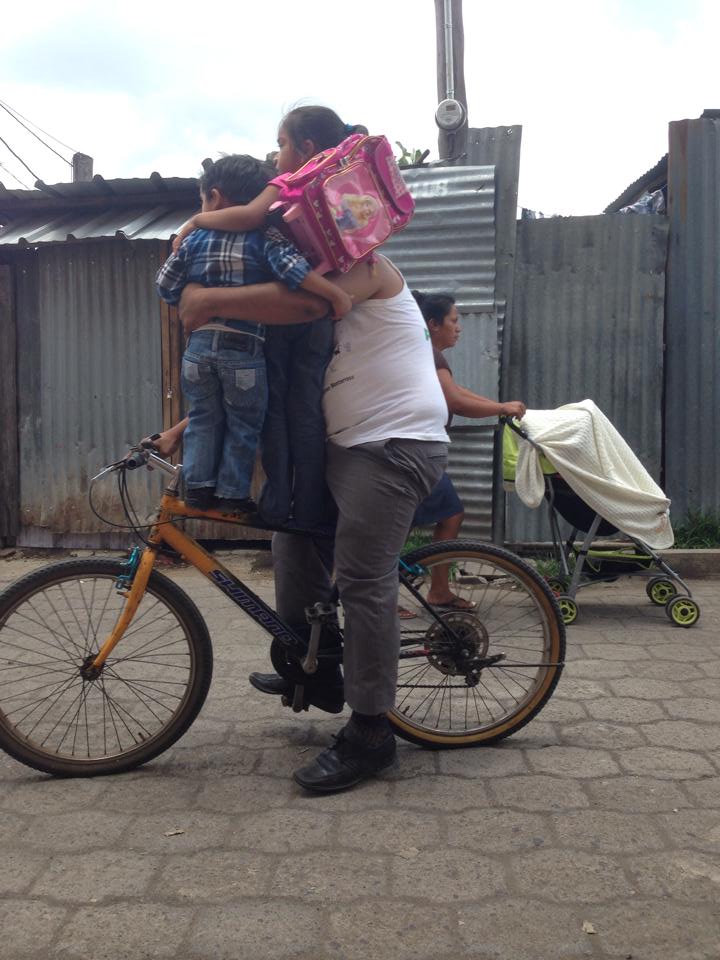 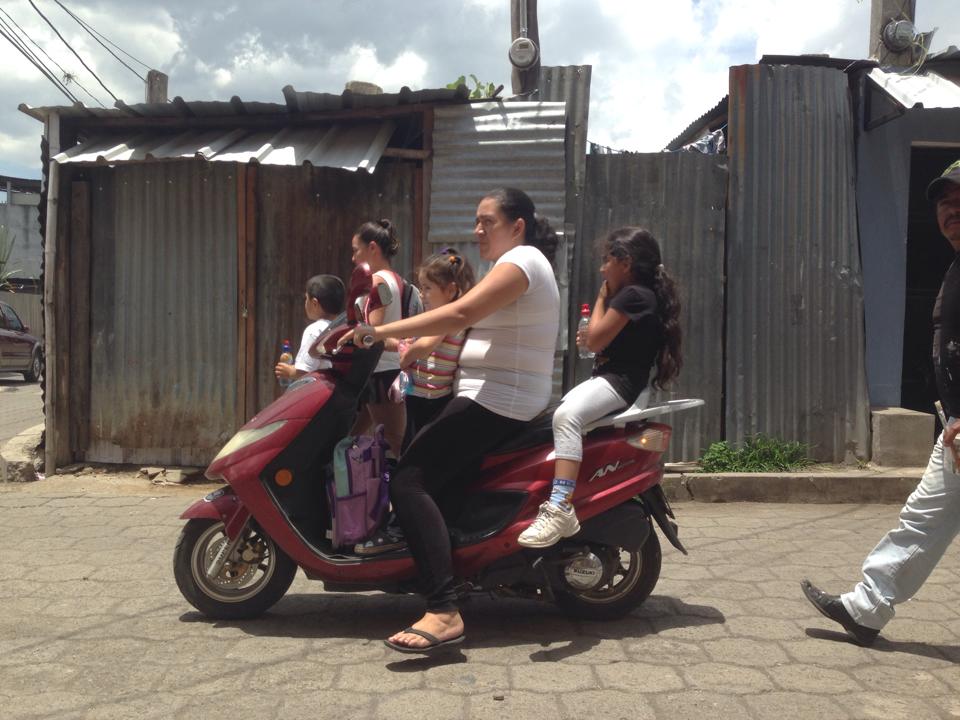 - Les habitations -
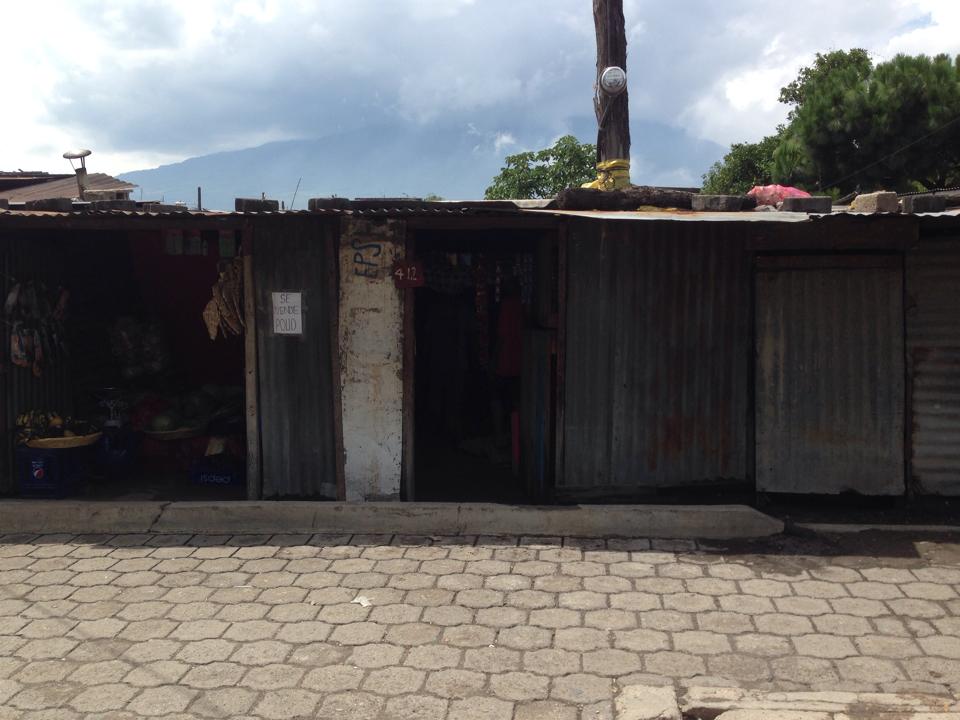 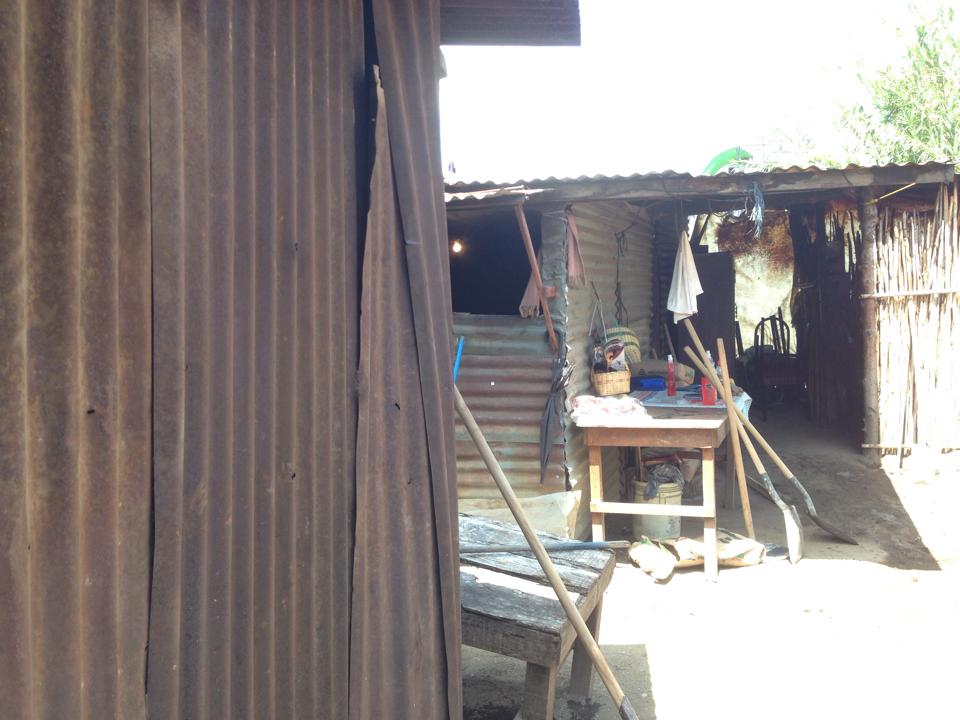 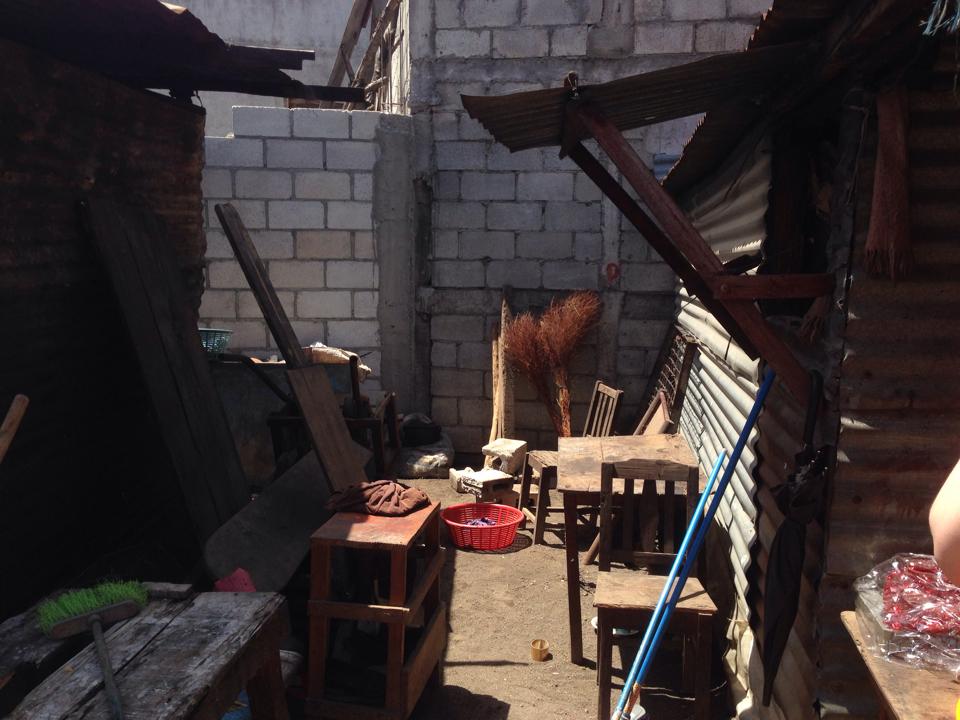 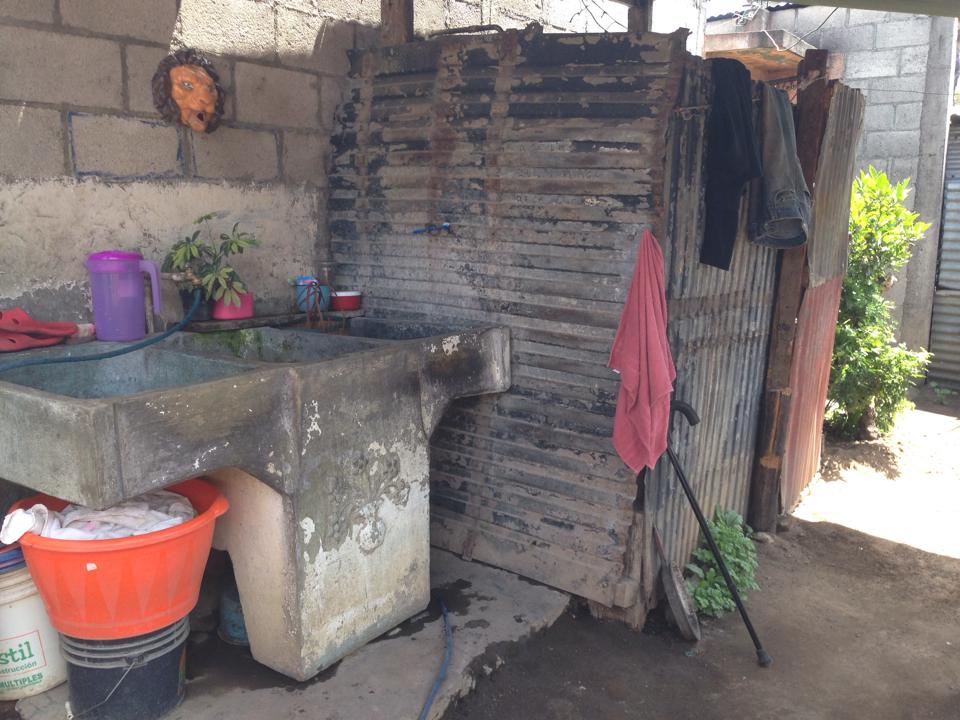 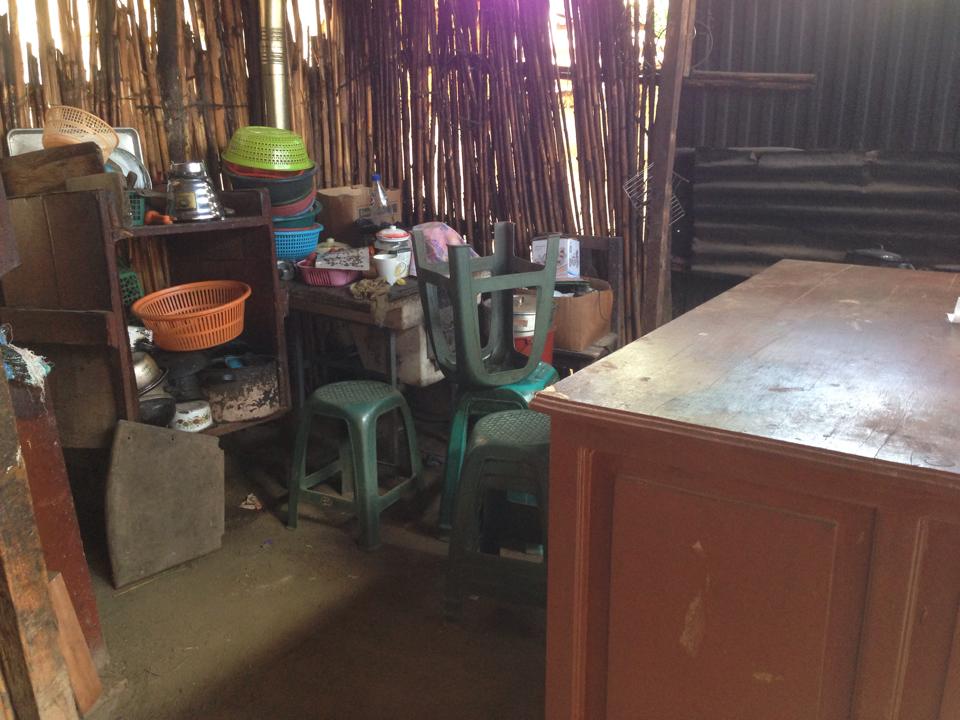 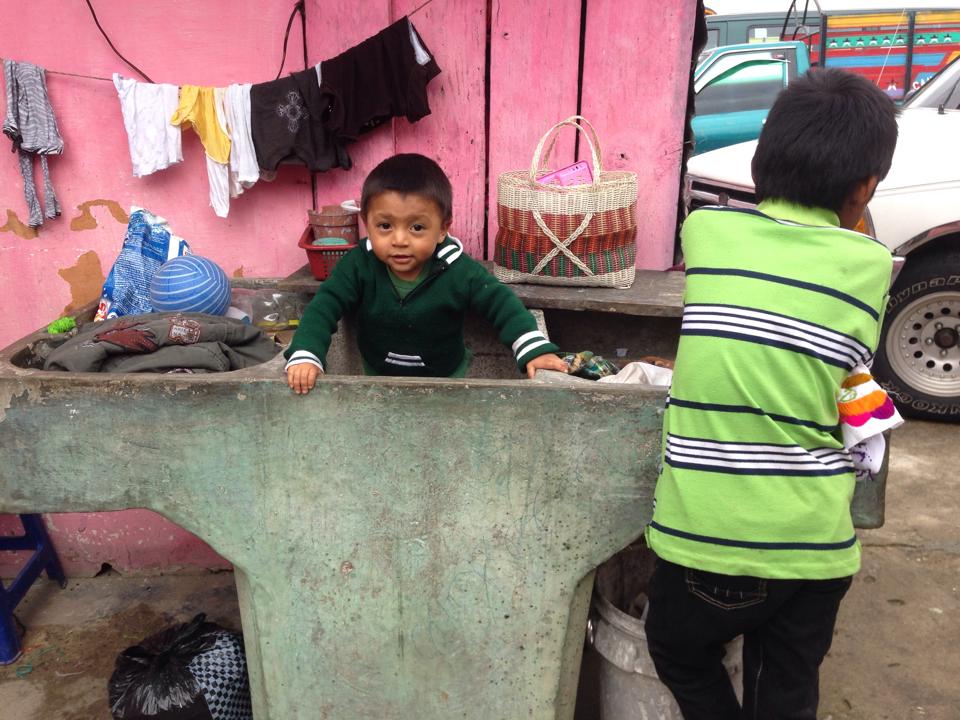 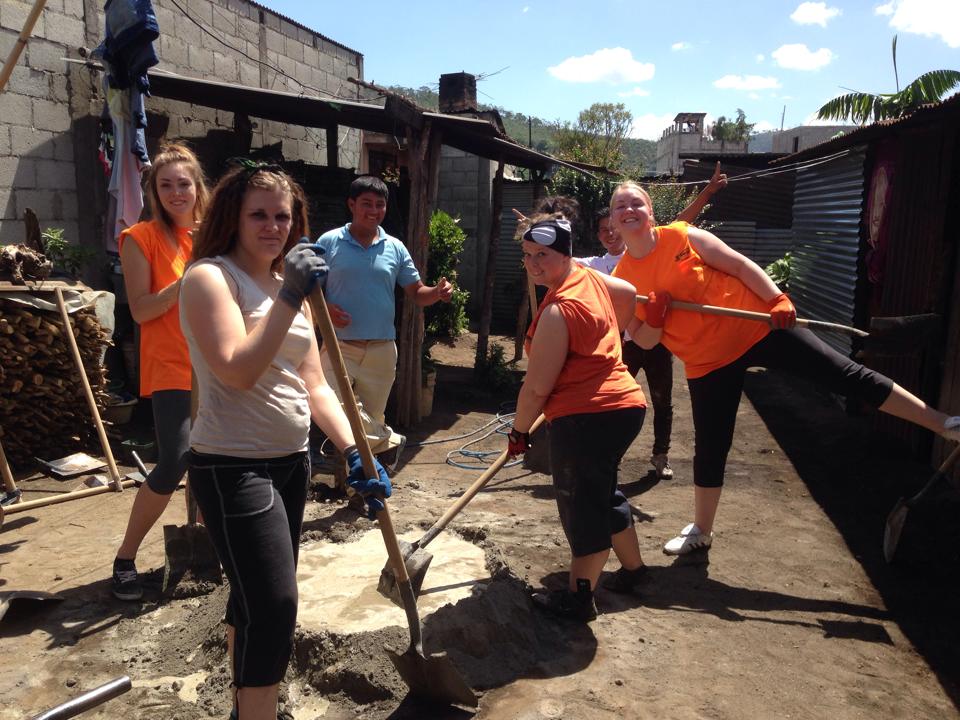 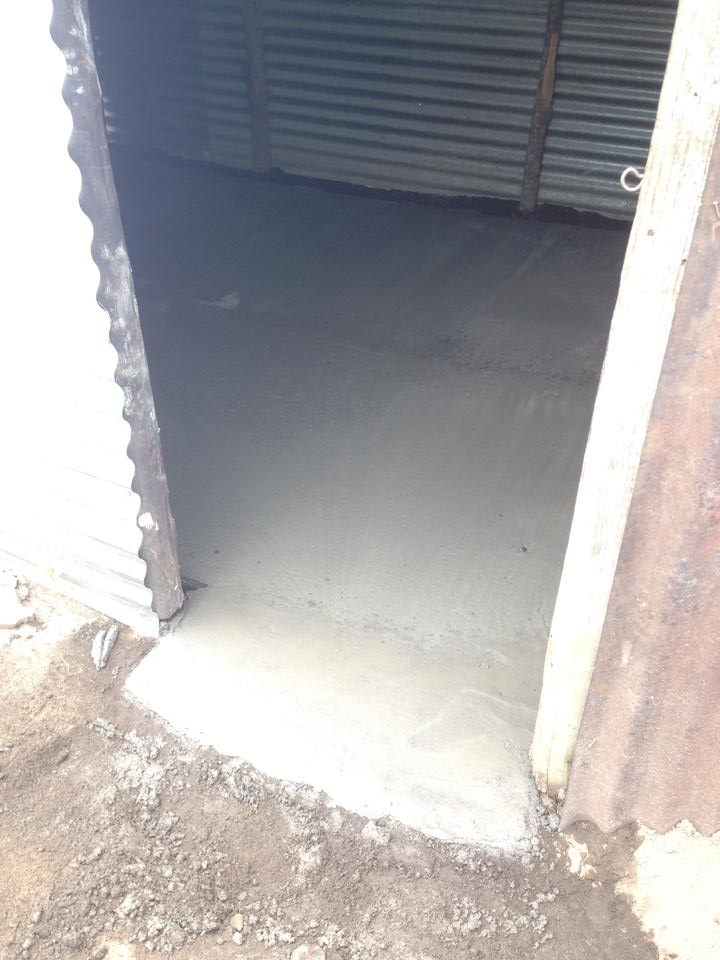 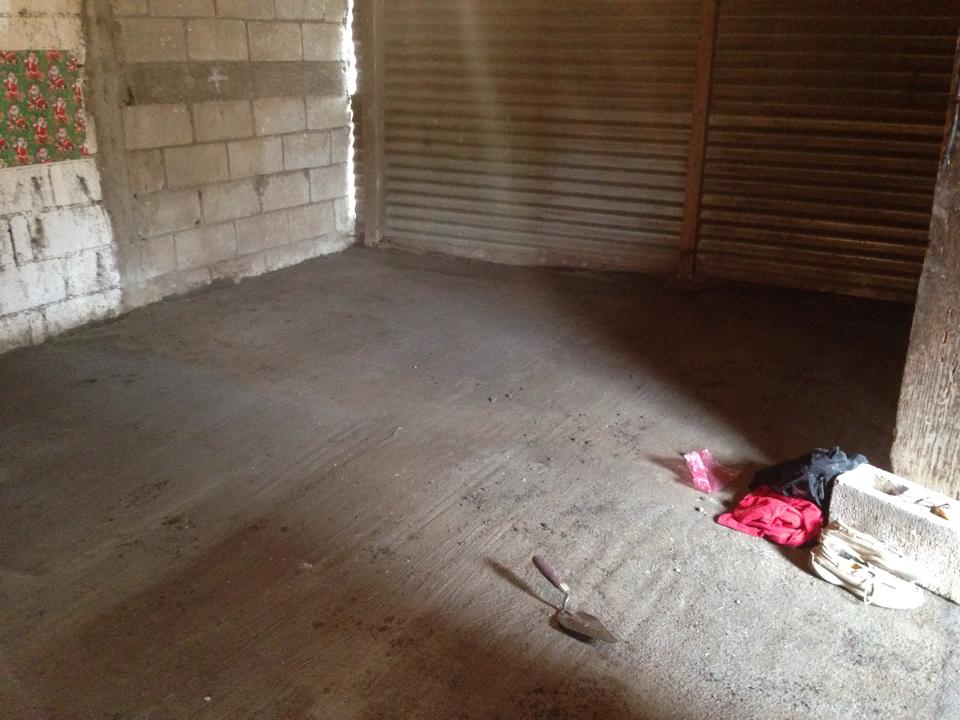 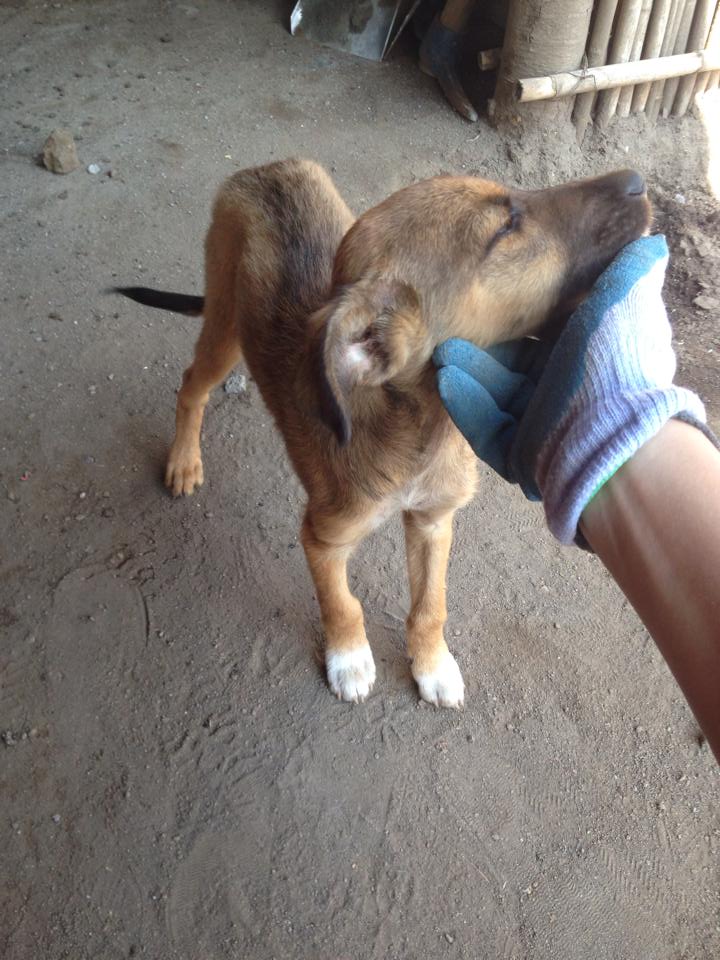 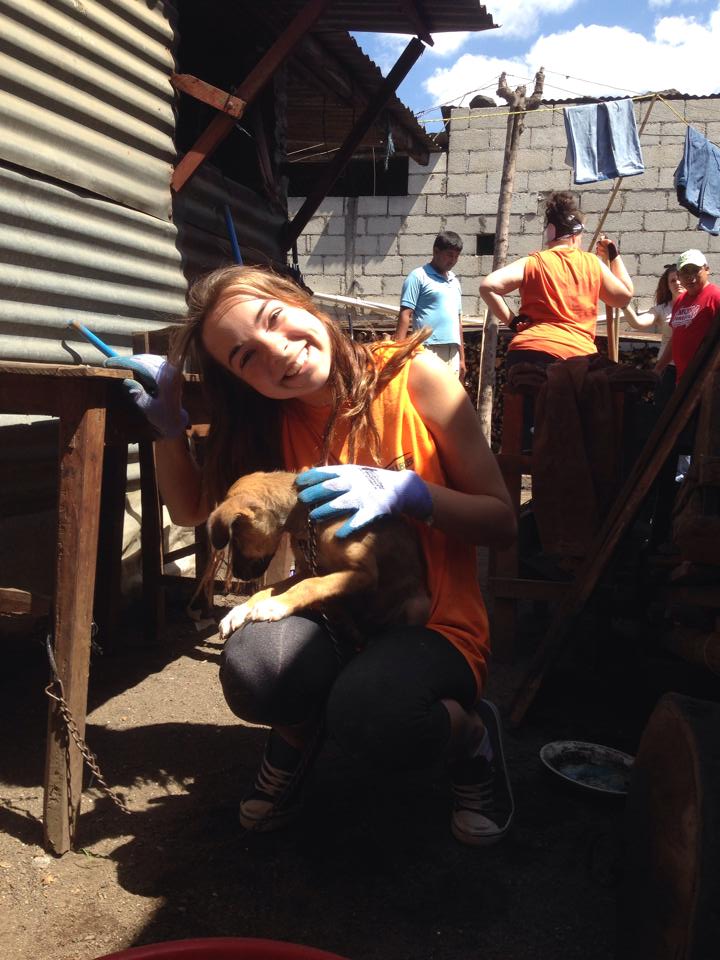 - Les écoles -
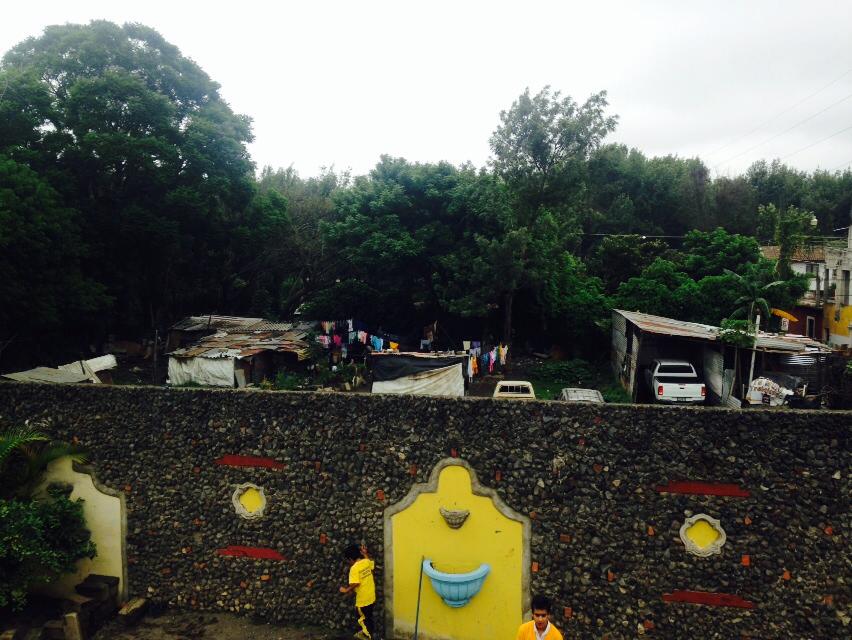 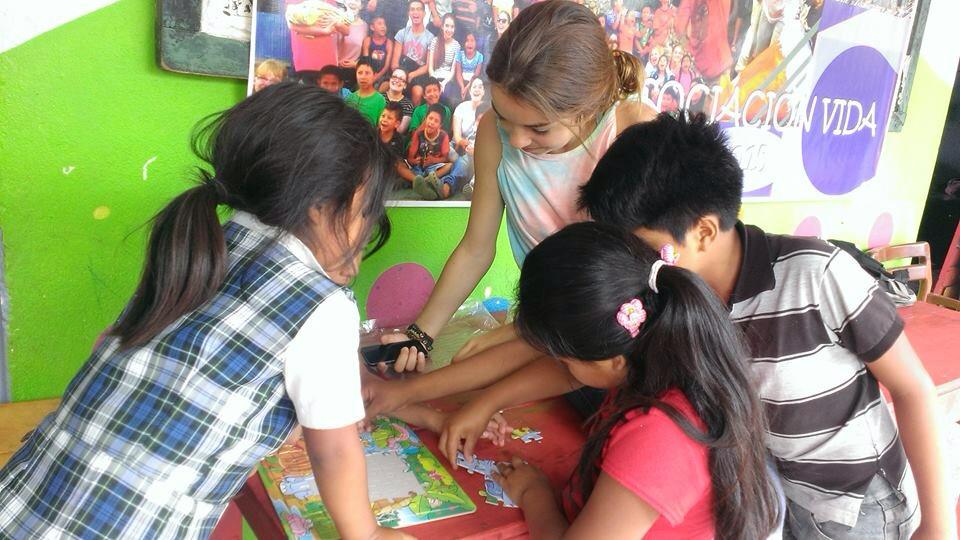 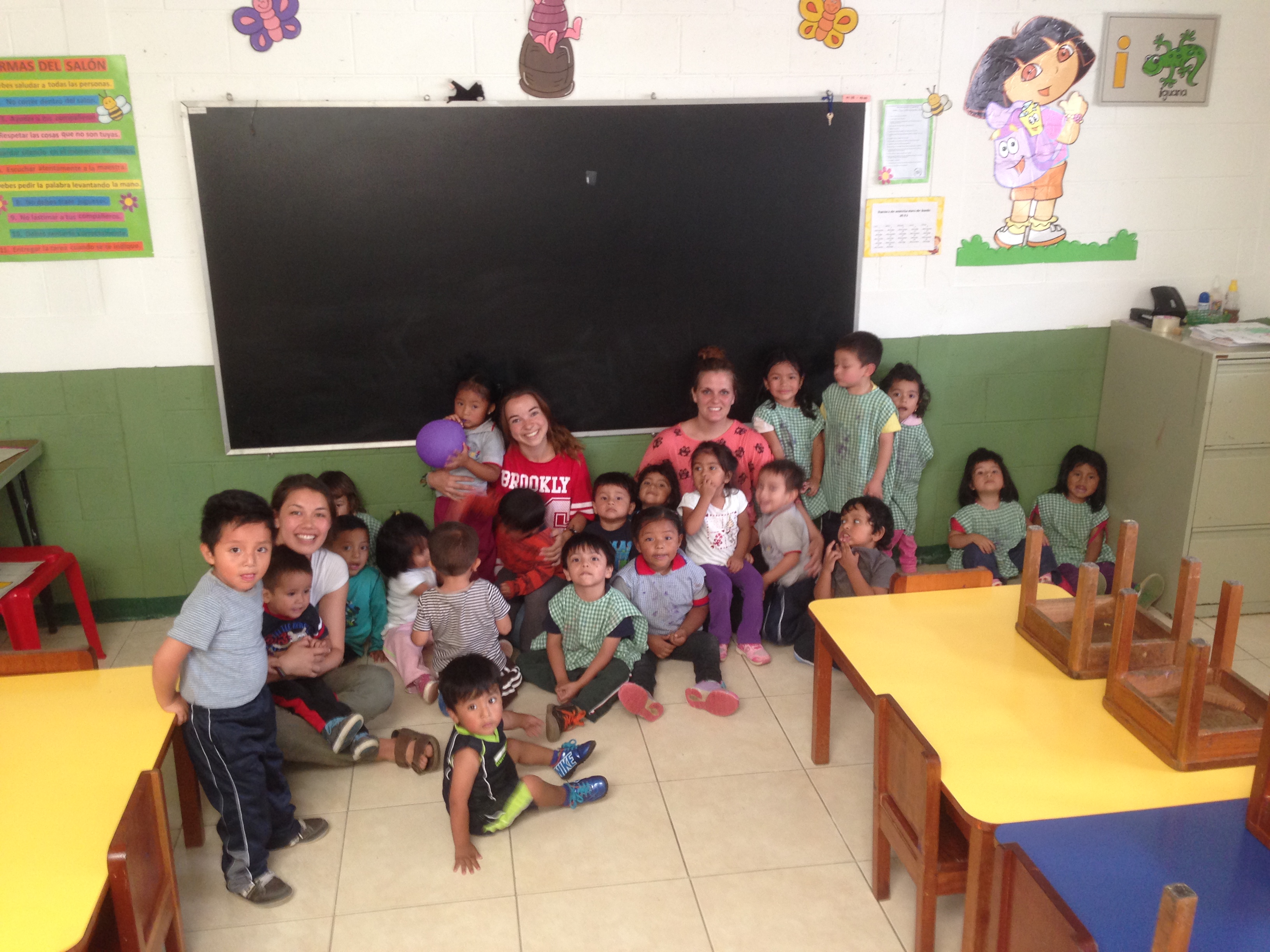 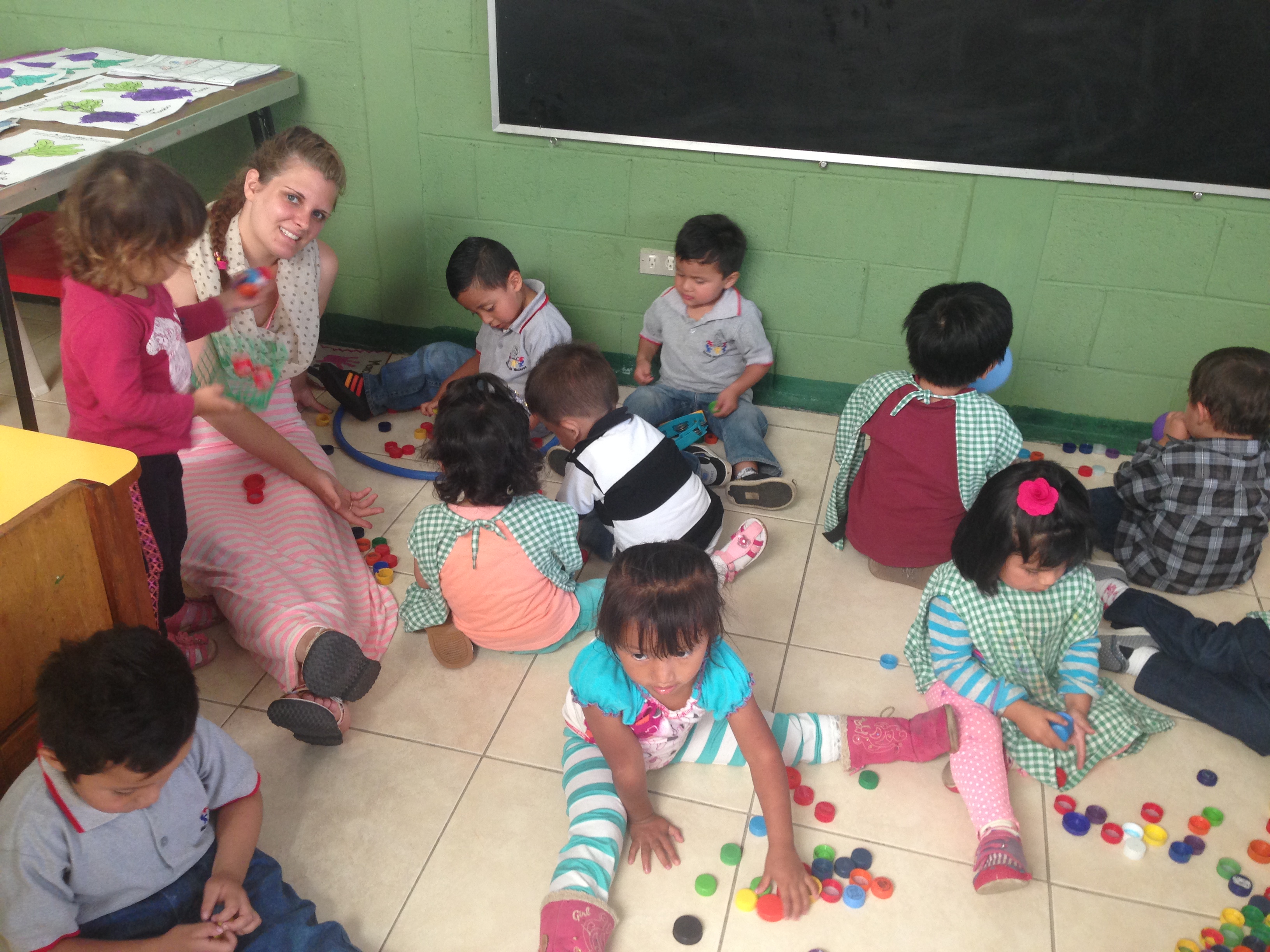 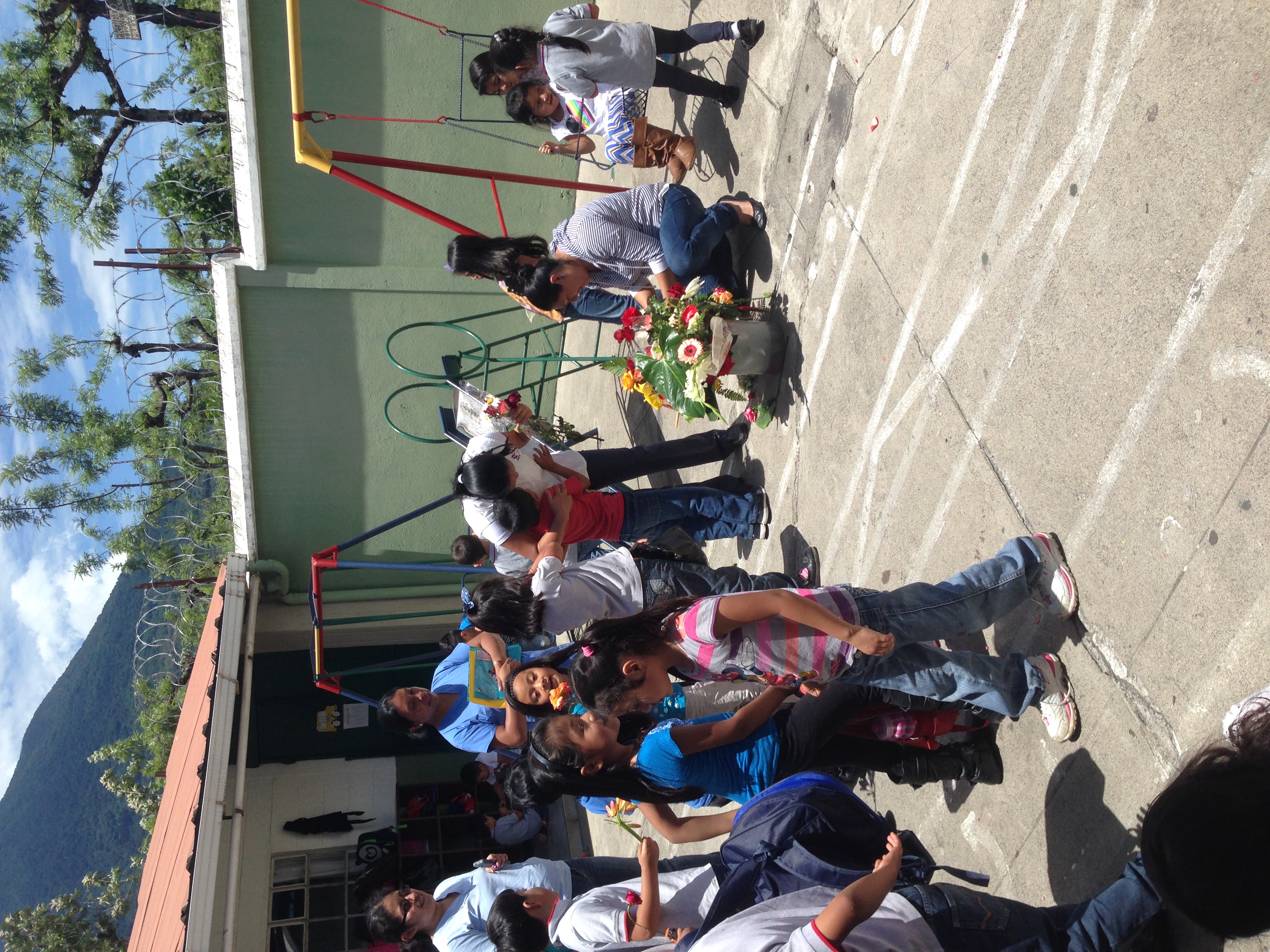 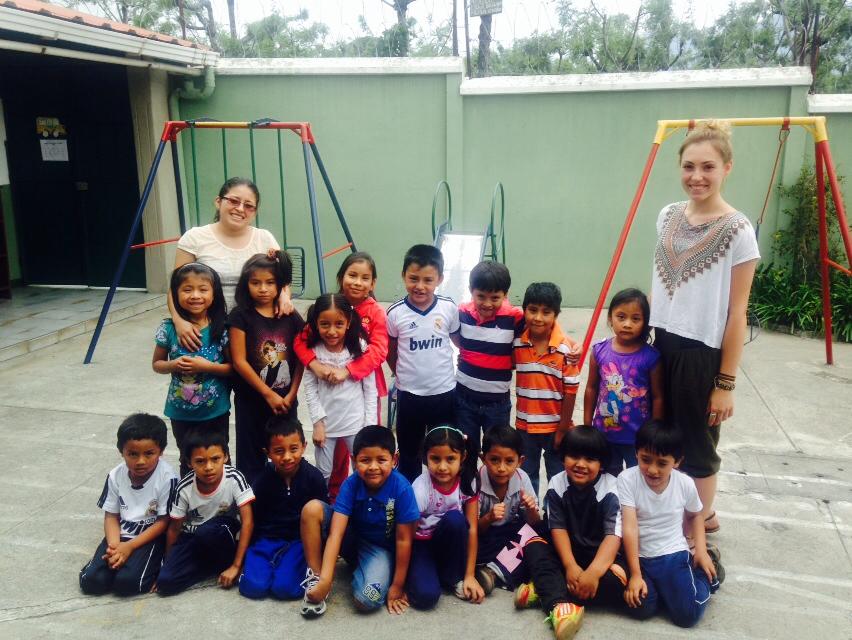 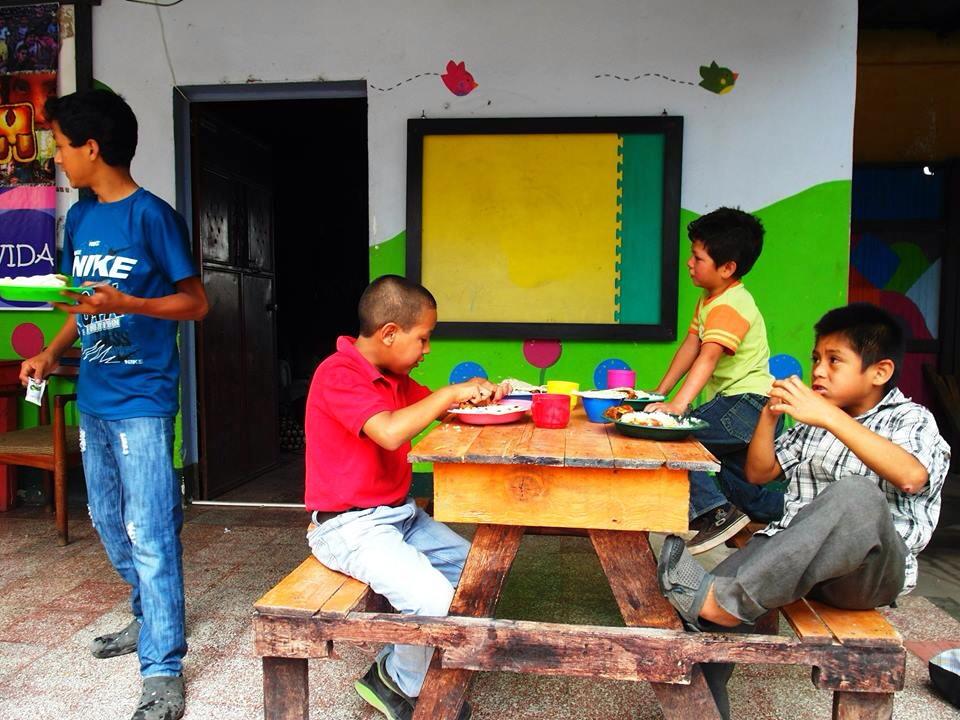 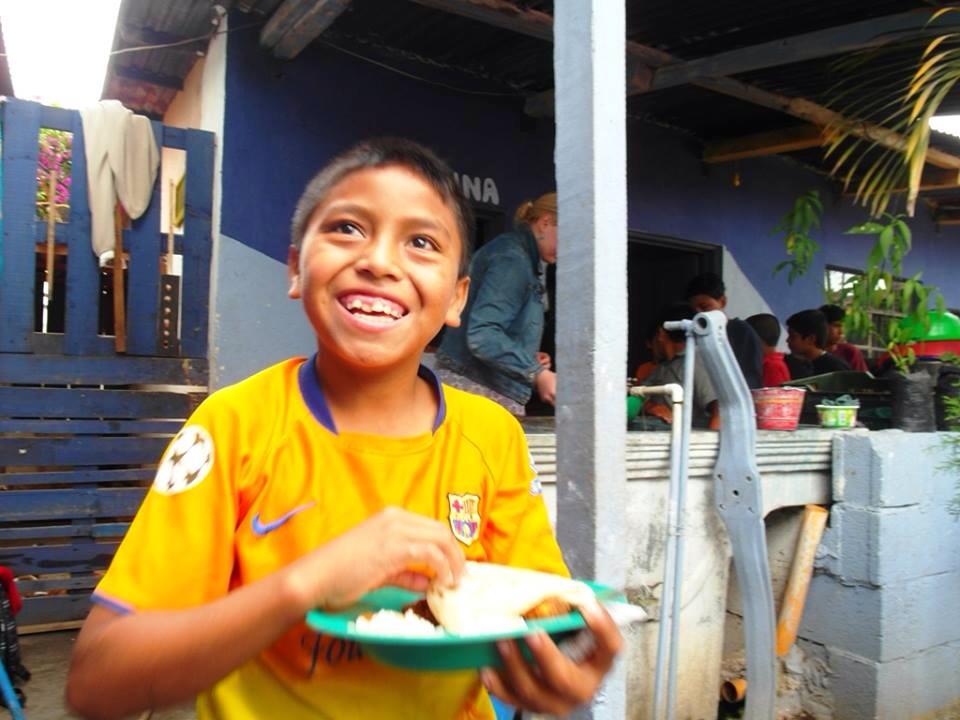 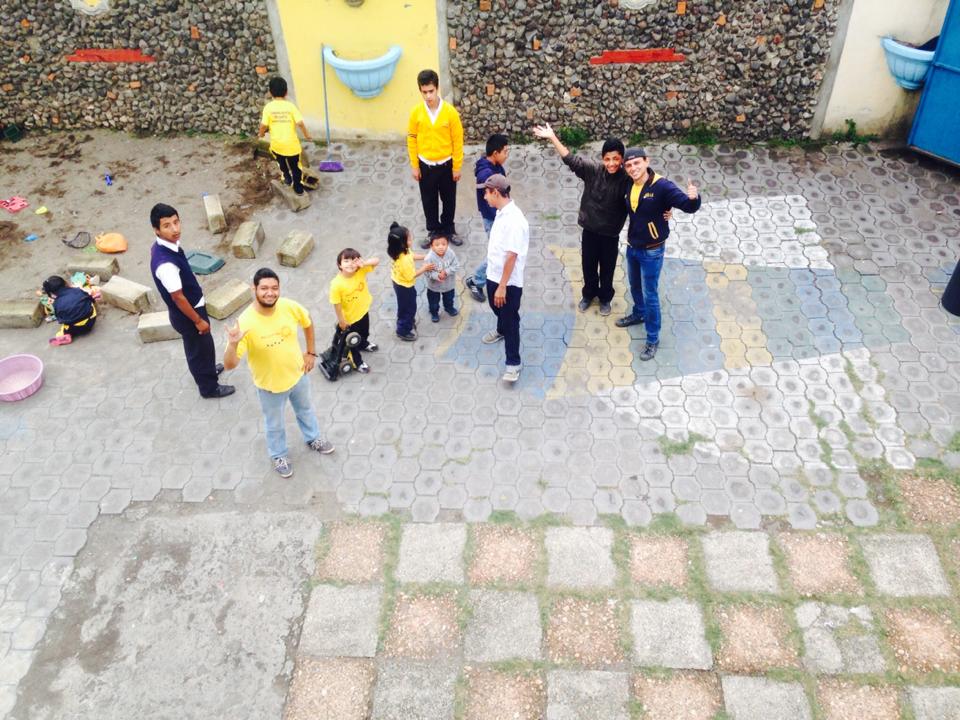 Tes découvertes à toi
Recherches d’informations –

Pourquoi tous les enfants ne vont-ils pas à l’école ? https://www.unicef.fr/sites/default/files/userfiles/02_FREINS_EDUCATION.pdf
Savais-tu que… –



Si l’on compare le monde avec un village de 100 habitants, il ressemblerait à ceci…
Je te présente ____ -